Användarupplevelse- undersökning, tester, utveckling & förbättring
Stockholms universitetsbibliotek
[Speaker Notes: Vi kommer att prata om hur vi arbetar med användarundersökningar (och eftersom vi har fått ta del av många exempel på extern användarundersökningsmetoder) så kommer vi enbart att prata om hur vår interna process ser ut.  Vi anser att bättre verktyg, tjänster, system och effektivare processer internt ger bättre externa system och upplevelse för våra användare.

Systemen ska stödja arbetsprocesserna, inte tvärtom! 

Vilken metod man använder beror på hur uppgiften ser ut, vilken typ av användarundersökning som ska göras. Vi anpassar användarundersökningsmetod efter uppgift.

Vi tänker ge er ett exempel på hur det kan se ut hos oss för en intern användarundersökning.]
Användarundersökningar/upplevelse
Kvantitativa
enkäter & statistik 
Kvalitativa
Persona, intervjuer, observationer, eye tracking/heatmap, diskutera i grupp/referensgrupper, jobbskuggning i deras egen miljö, input/feedback från externa användare och kundservice
2017-11-13
/Martin Lindörn och Katarina Ingemarsson, Stockholms universitetsbibliotek
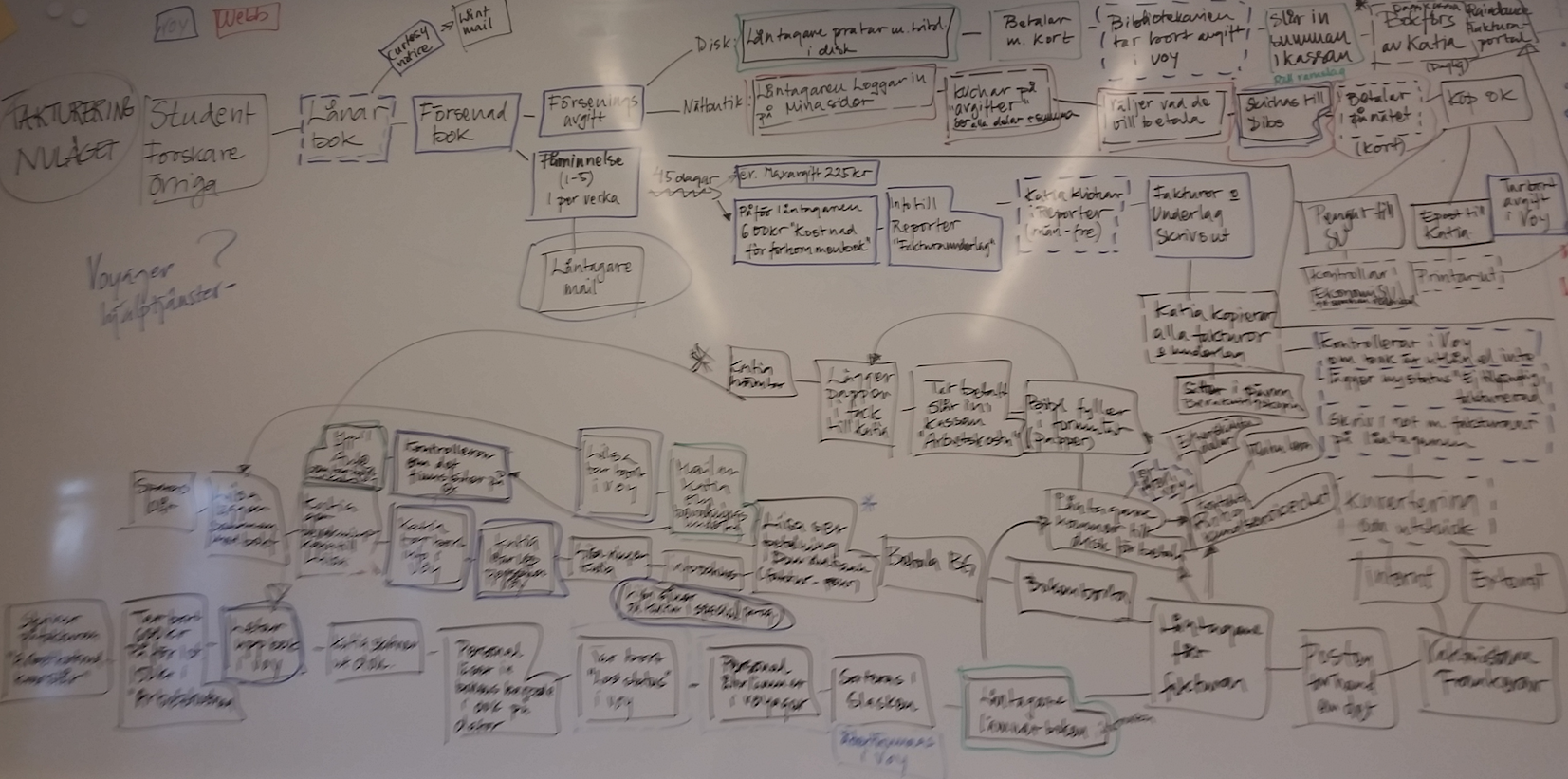 Workshops
[Speaker Notes: Nuläget]
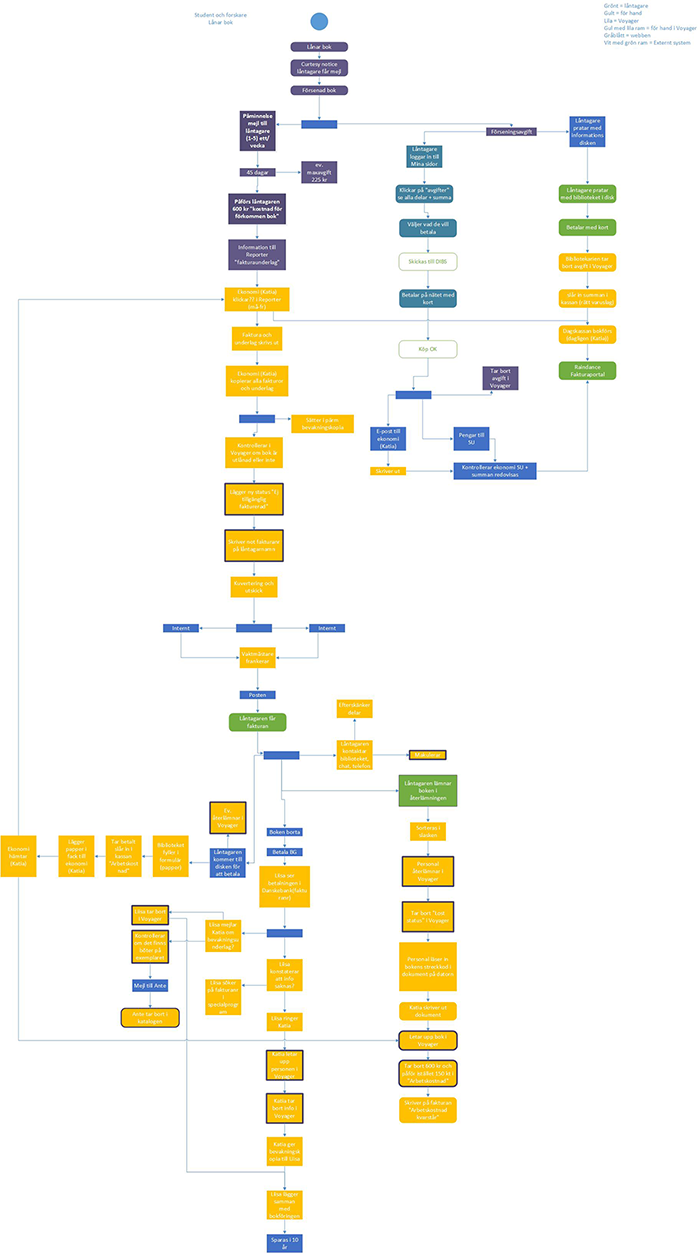 2017-11-13
/Gunilla Rydbeck och Katarina Ingemarsson
[Speaker Notes: Visualisering av nuläget]
2017-11-13
/Gunilla Rydbeck och Katarina Ingemarsson
[Speaker Notes: Samma process fast resultatet.]
Prototyp
[Speaker Notes: Prototypstester]
Testmiljö
[Speaker Notes: Testmiljö med faktisk lösning/förändring
Efter utveckling har genomförts så testar verksamheten och externa användare förslaget igen. (iteration & validering)]
TACK!
Stockholms universitetsbibliotek
su.se/biblioteket


Martin Lindörn, martin.lindorn@su.se
Katarina Ingemarsson, katarina.ingemarsson@su.se